CBETA clock/trigger fan-out

Texas Instruments CDCLVC1112 is a 1:12 LVCMOS Clock Buffer with low skew and low jitter.

This IC is available on an evaluation board CDCLVC1112_EVM

Would like to construct a digital fan-out based on this evaluation board.

CDCLVC1112 Data-sheet:
http://www.ti.com/lit/ds/symlink/cdclvc1112.pdf

CDCLVC1112 User-guide:
http://www.ti.com/lit/ug/scau042/scau042.pdf
CBETA clock/trigger fan-out

CDCLVC1112_EVM:
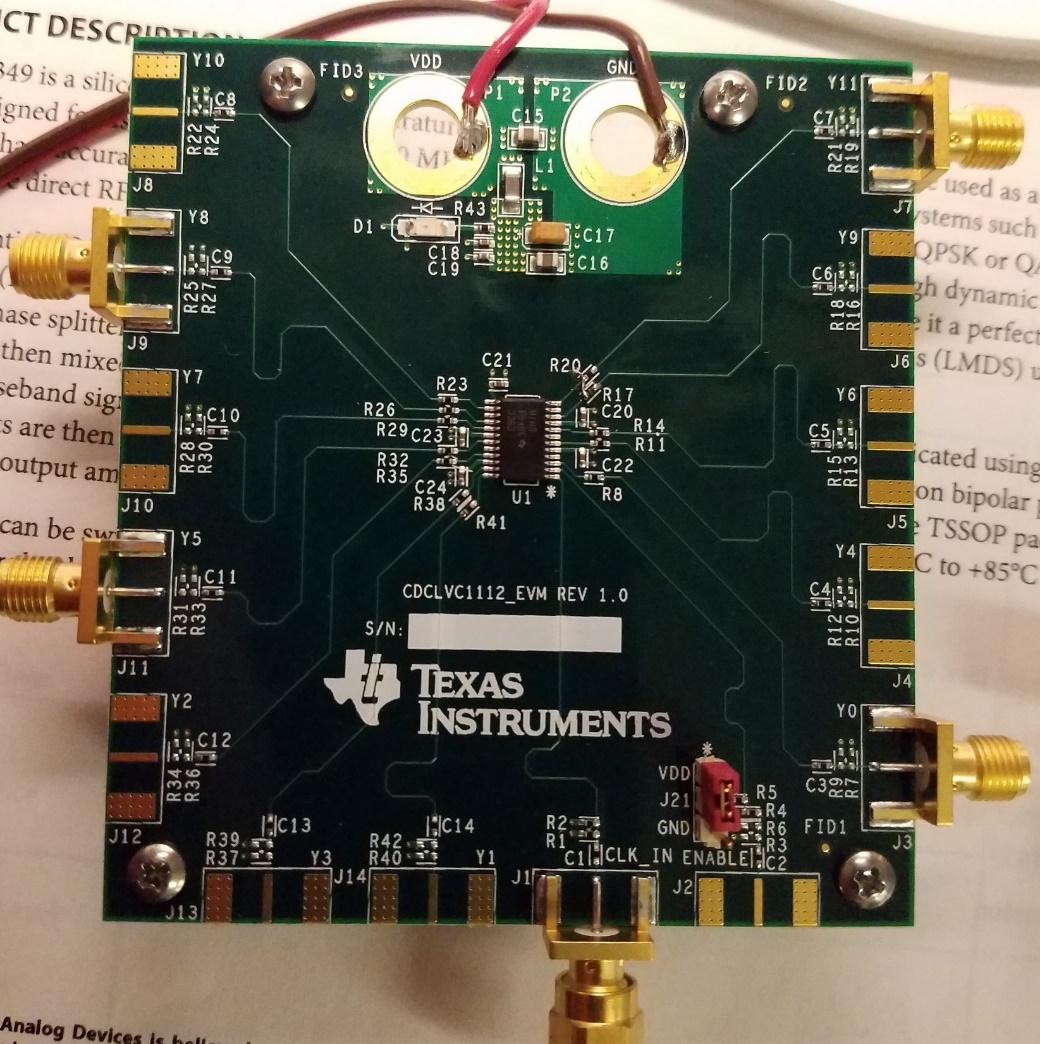 Note: the boards comes with two banana jacks installed. These have been removed.
CBETA clock/trigger fan-out



The CDCLVC1112 is intended to drive a termination of 50 Ω to VDD/2
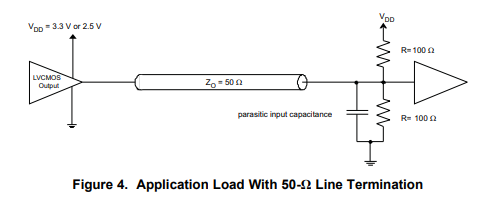 CBETA clock/trigger fan-out


The CDCLVC1112 can source and sink 12 mA producing logic levels at the termination load of

 VDD/2 ± 12 mA* 50 Ω  = VDD/2 ± 600 mV

Receivers differ in their input logic levels

The CDCLVC1112 has logic thresholds of VDD/2 ± 600 mV 

The SN65LVDS104, the clock receiver at the BPM electronics rack will use this, has logic thresholds of  VDD/2 ± 100 mV
CBETA clock/trigger fan-out

Note:

The output drive of the CDCLVC1112 can be increased by connecting two outputs in parallel:
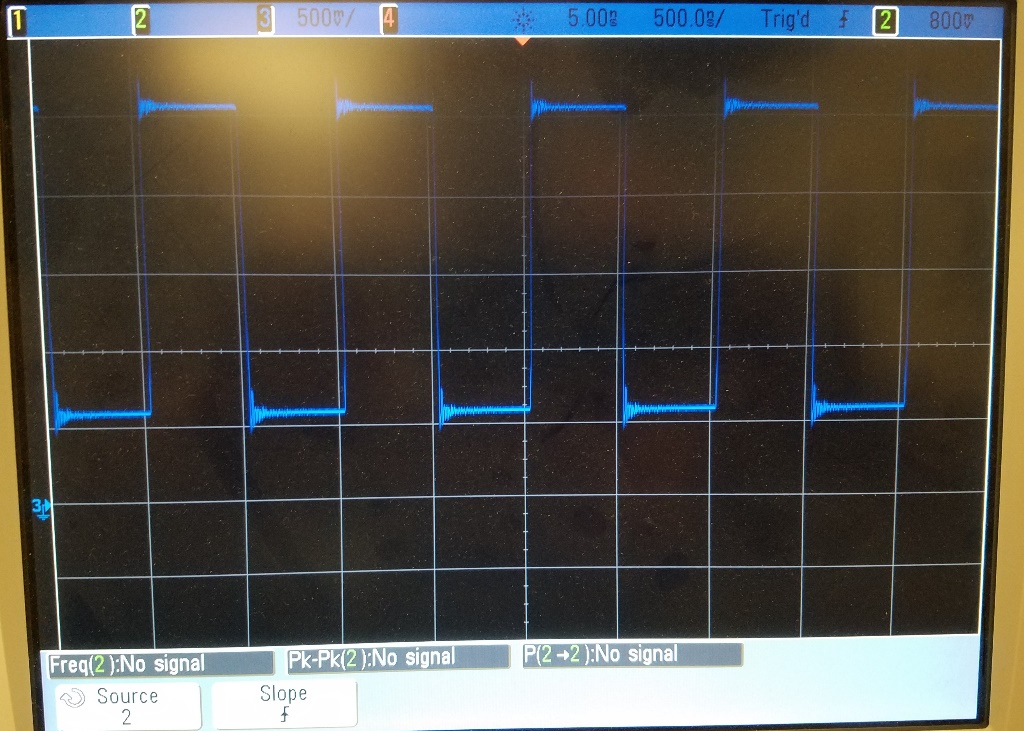 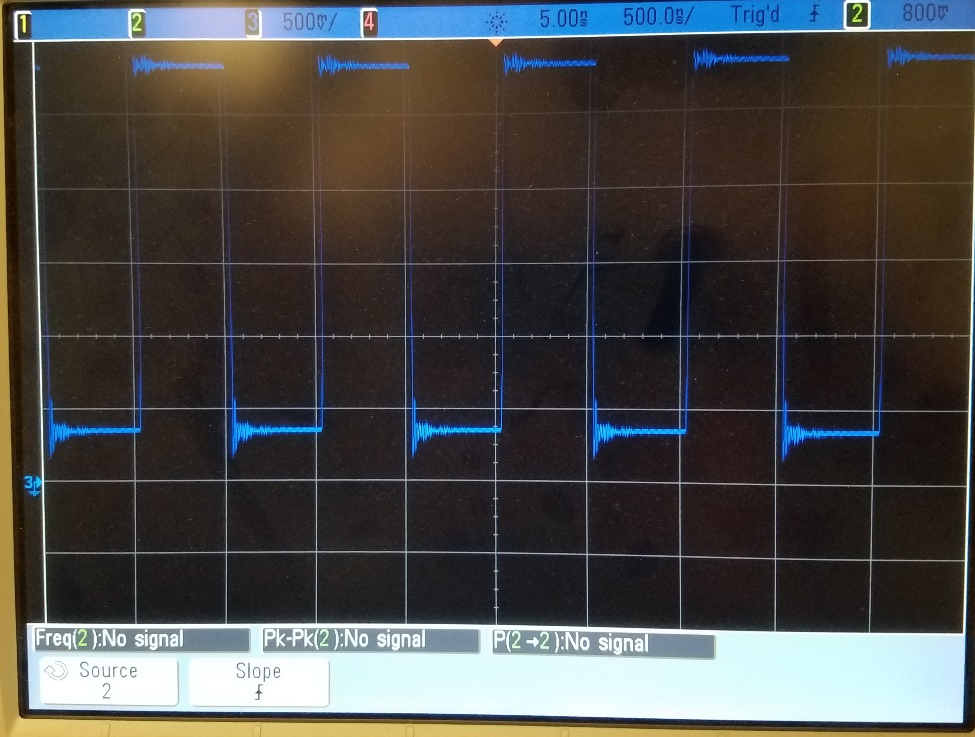 Single Output, 50 Ω load
Parallel Outputs, 50 Ω load
CBETA clock/trigger fan-out

Plan to create a 1:5 fan-out by connecting CDCLVC1112 outputs in parallel.
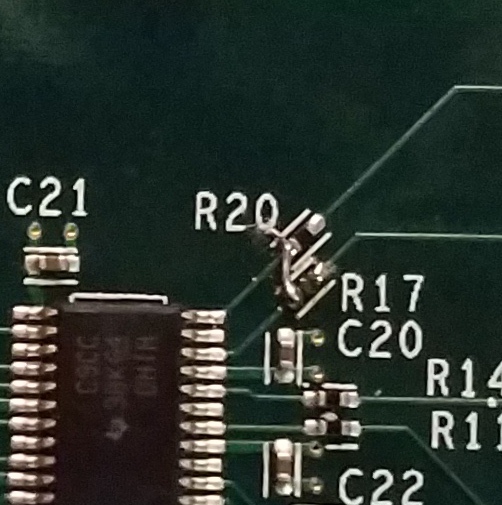 This image shows the zero Ω resistor R17 removed and the connection of Y11 and Y9
Similarly join:

Y6, Y4

Y3, Y1

Y5, Y2

Y8, Y10

(pairings based on pinout of CDCLVC1112)
CBETA clock/trigger fan-out

Note:

CDCLVC1112 ships with SMA connectors on outputs Y0 (J3), Y5 (J11), Y8 (J9), and Y11 (J7)

We will need to add an SMA connector on output Y3 (J13)
CBETA clock/trigger fan-out

Packaging plan:

Mount two CDCLVC1112_EVM in a 1U chassis  (to create dual 1:5 fan-out)

Connect CDCLVC1112_EVM input and outputs to front panel using SMA cables, e.g.
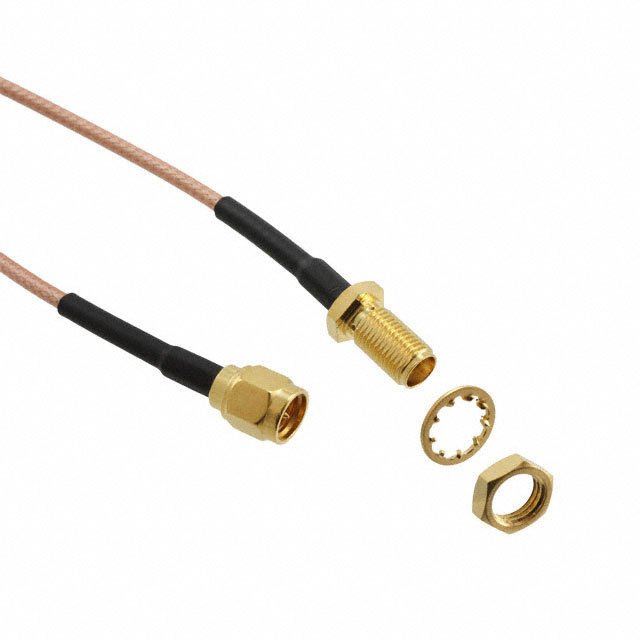 Digikey P/N J3912-ND
CBETA clock/trigger fan-out

Packaging plan:

Supply power through panel mount barrel connector, e.g.
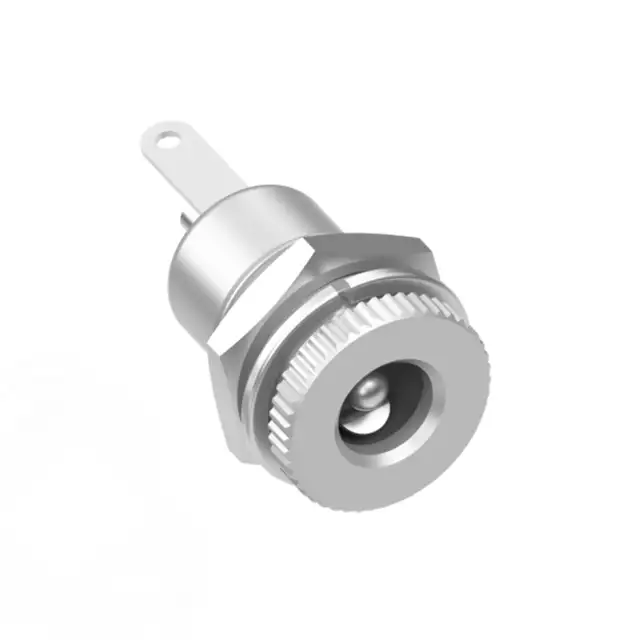 Digikey P/N 839-1292-ND
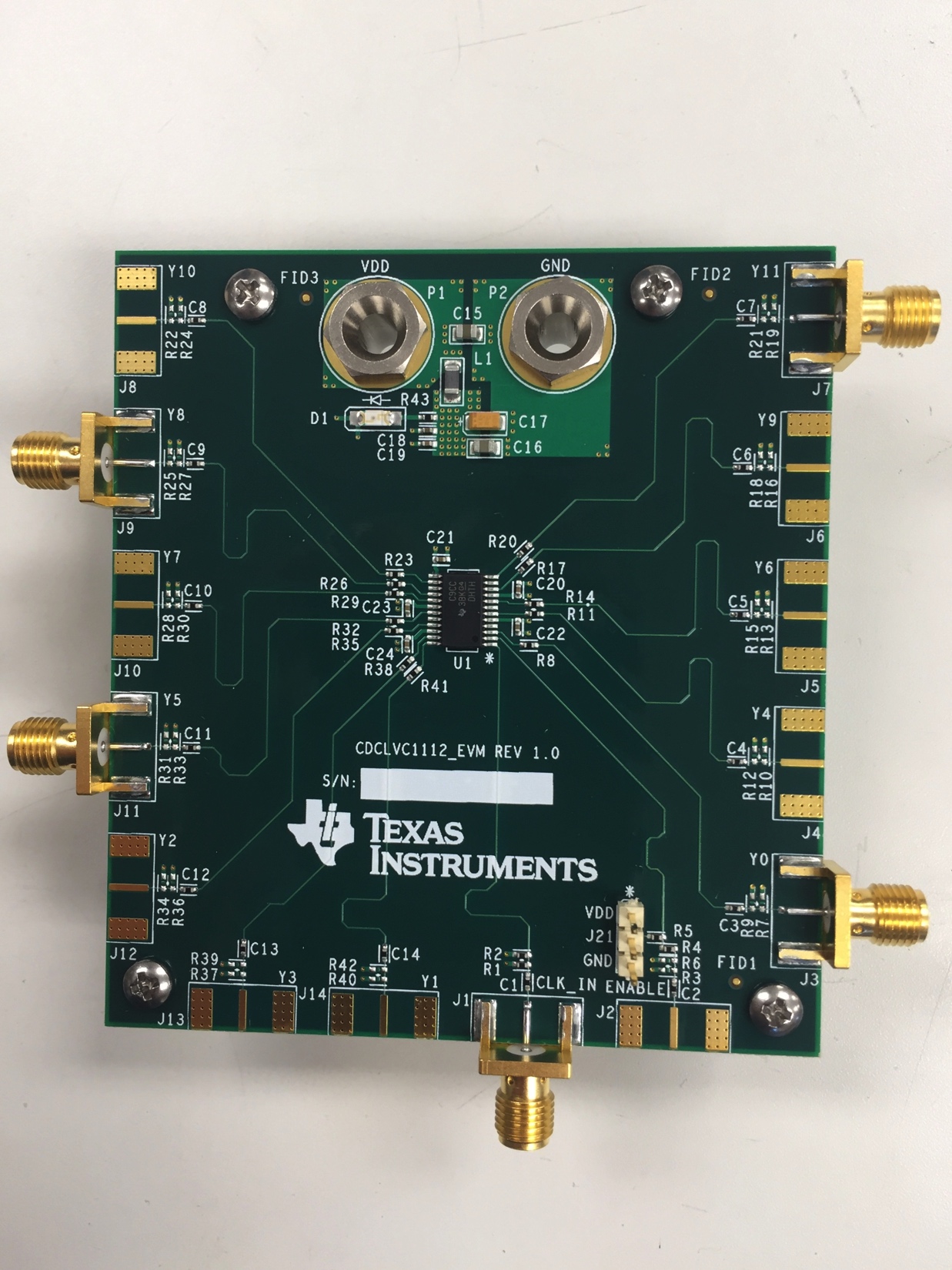 CDCLVC1112_EVM Board Modifications
Add SMA connectors to the following locations: connectors:
  J10
  J5
  J13
Remove VDD and GND banana plugs, and solder wires to power supply.
CDCLVC1112_EVM Board Modifications
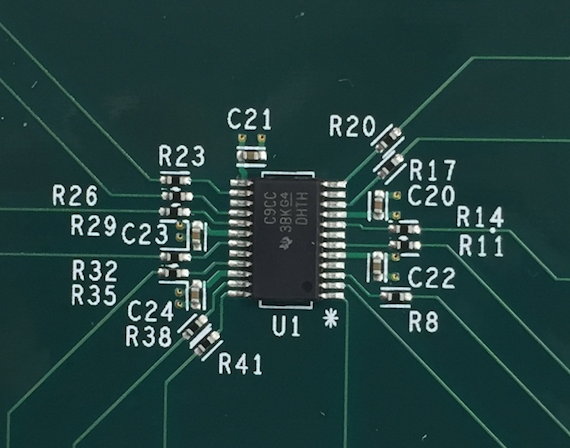 Remove the following resistors (identified by red circles):
  R11
  R41
  R35
  R23
  R17
Add jumper wires between each of the following resistor pairs on the U1 connection side. (identified by yellow lines):
  R11
  R41
  R35
  R23
  R17
CBETA Clock and Trigger Fanout Front Panel Layout
CBETA Clock and Trigger Fanout
6
3
5
6
3
5
1
1
Input
Input
7
4
2
7
4
2
Low Level Outputs
High Level Outputs
Low Level Outputs
High Level Outputs
Board to front panel connections

  Input: J1

  Output 1:  J9	Output 6:  J10
  Output 2:  J11	Output 7:  J3
  Output 3:  J13
  Output 4:  J7
  Output 5:  J5

Outputs 1-5 are high level outputs
Outputs 6-7 are low level outputs